Звуки русского языка
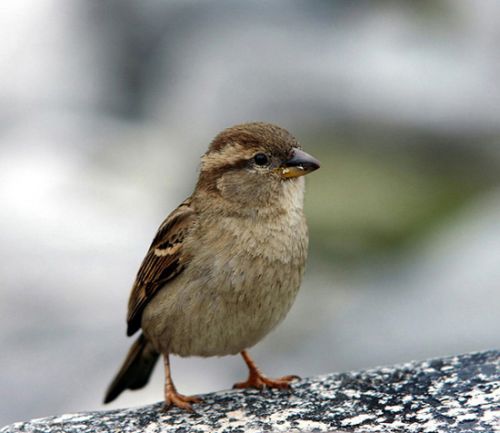 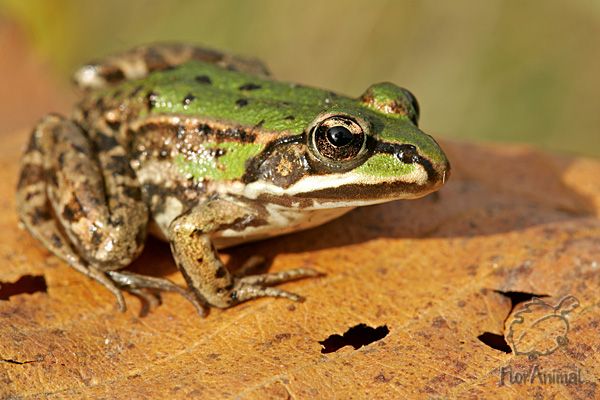 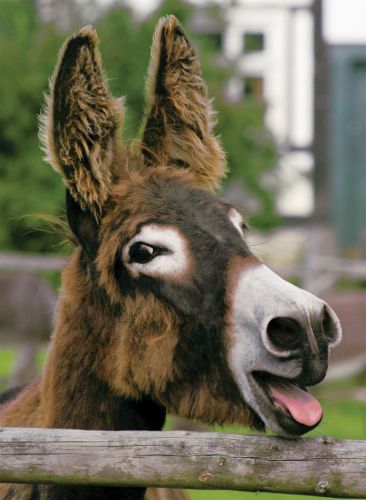 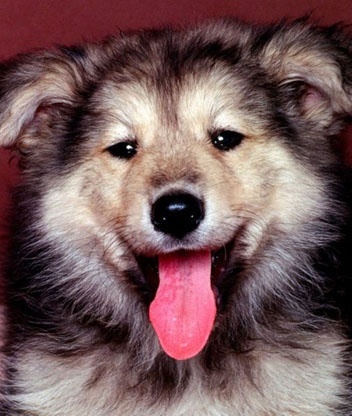 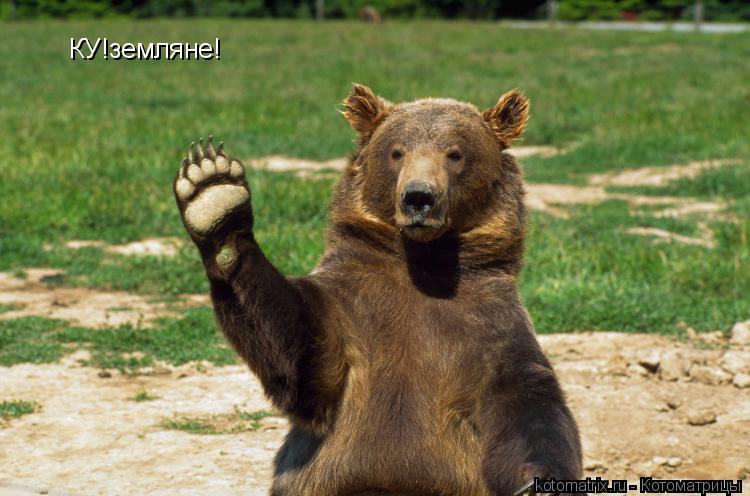 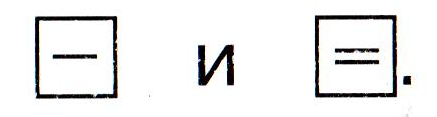 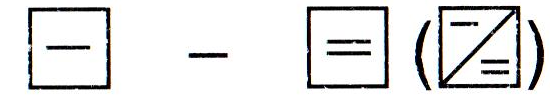 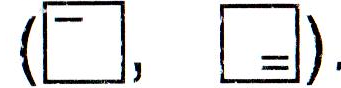 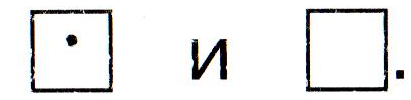 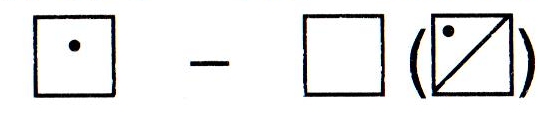 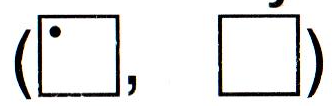 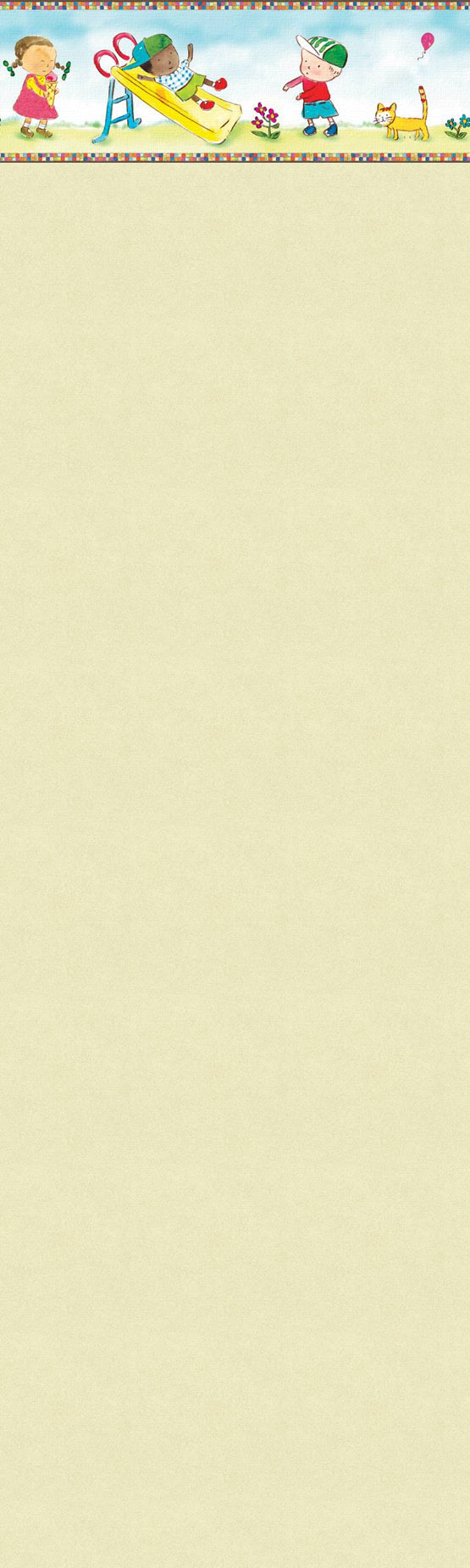 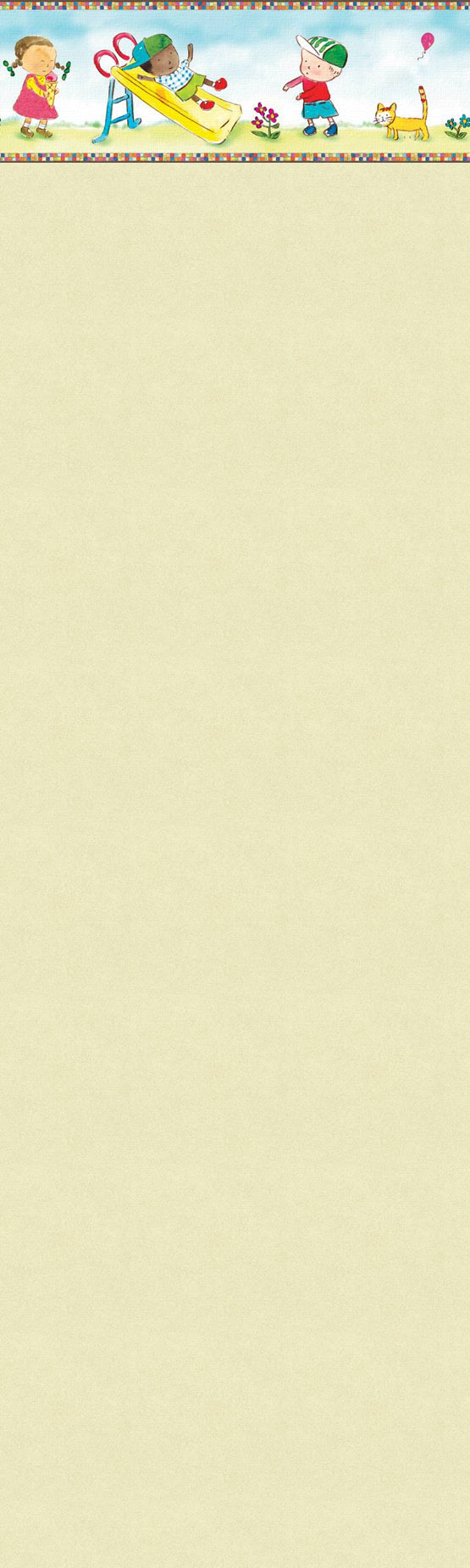 Очень любят ноту «ре»
Брать ребята на заре.
Знают взрослые и дети,
Петь полезно на рассвете!
Разгадайте ребус
РЕ
БЯТА
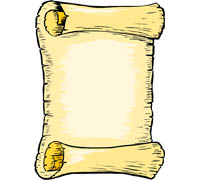 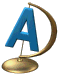 РЕБЯТА
Группа детей или молодёжи
Впишите эти слова в клеточки кроссворда.
Найдите в четверостишии слова – синонимы.
Очень любят ноту «ре»
Брать ребята на заре.
Знают взрослые и дети,
Петь полезно на рассвете!
Д
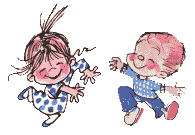 Р
Е
Б
Я
Т
А
Т
И
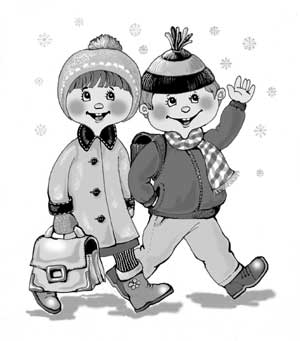 Молодец!
Е
р … бята
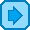 Е
И
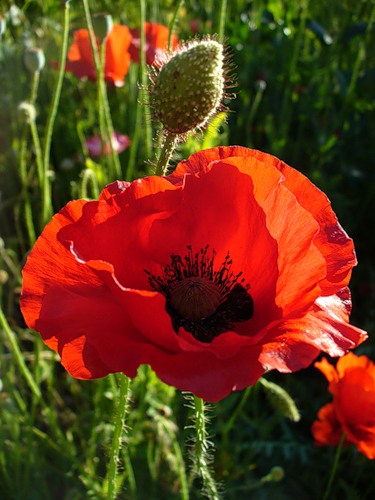 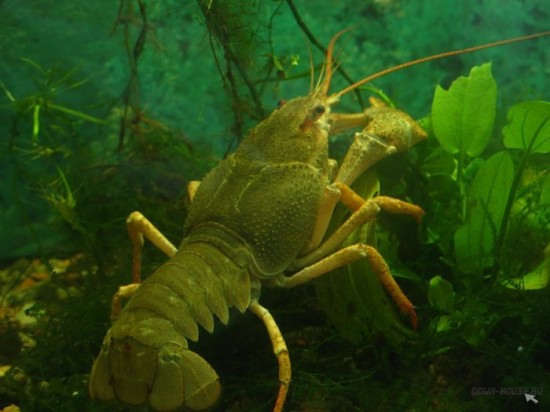 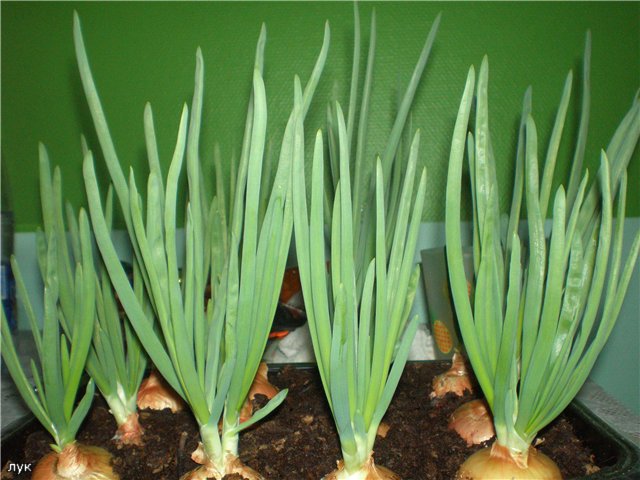 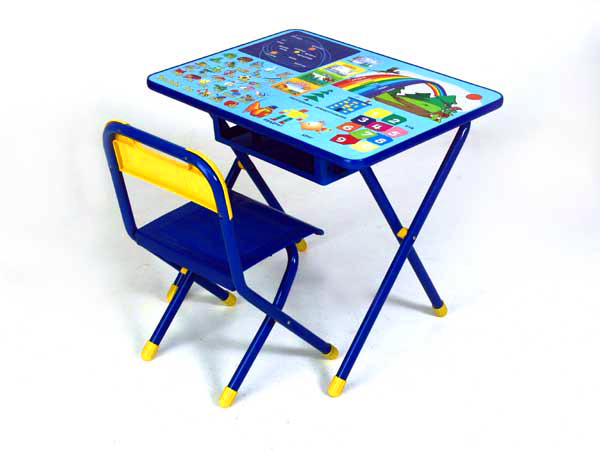 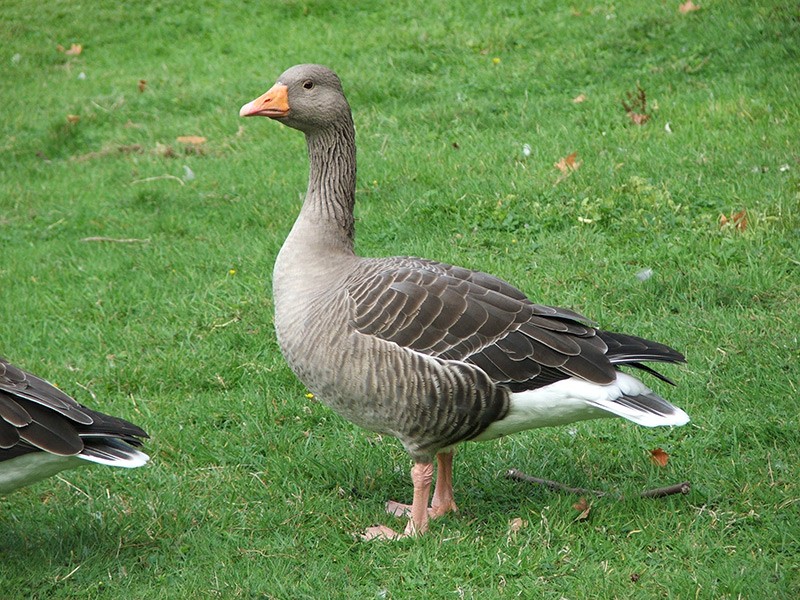 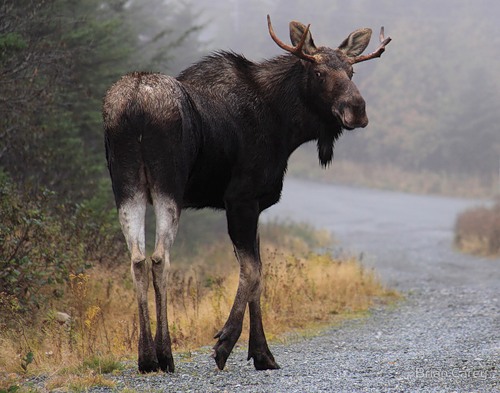 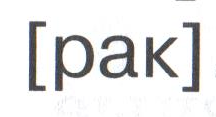 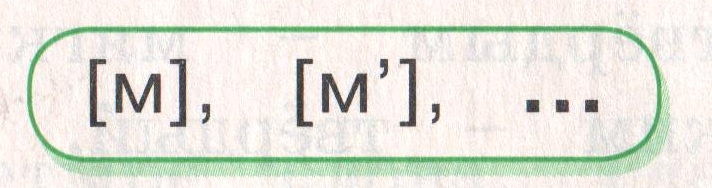